ZEISS ULTRA 60 SEM Magnification Calibration Results, July 2019
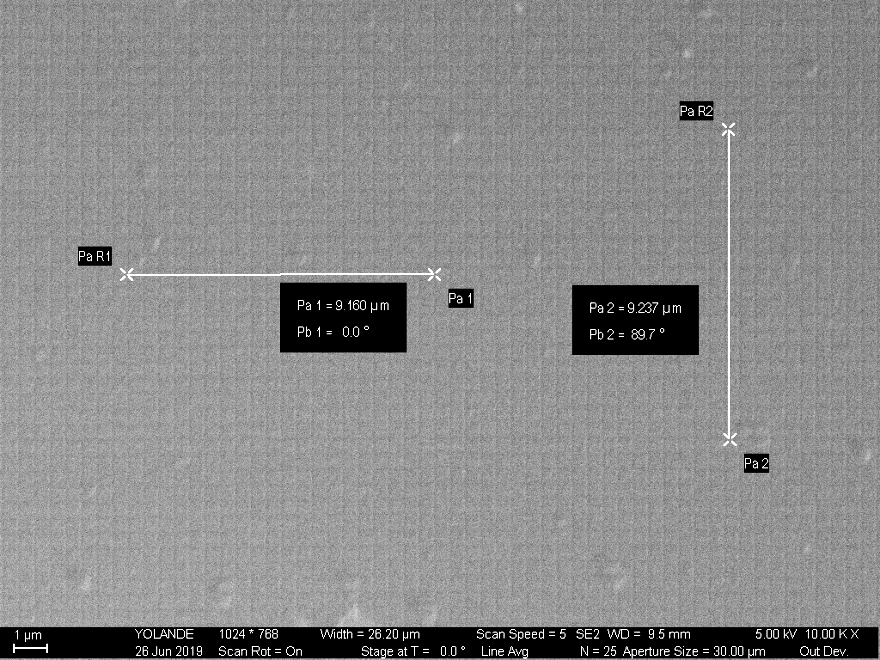